How to estimate the Bill of Material Ratios using U.S. Economic Census
1
Select the Industry Code Based on the Supplier’s Business and Product
Step 1
Go to:

 


Conduct a word search to find possible NAICS codes for the product


Select the NAICS code with the best match and record for later use
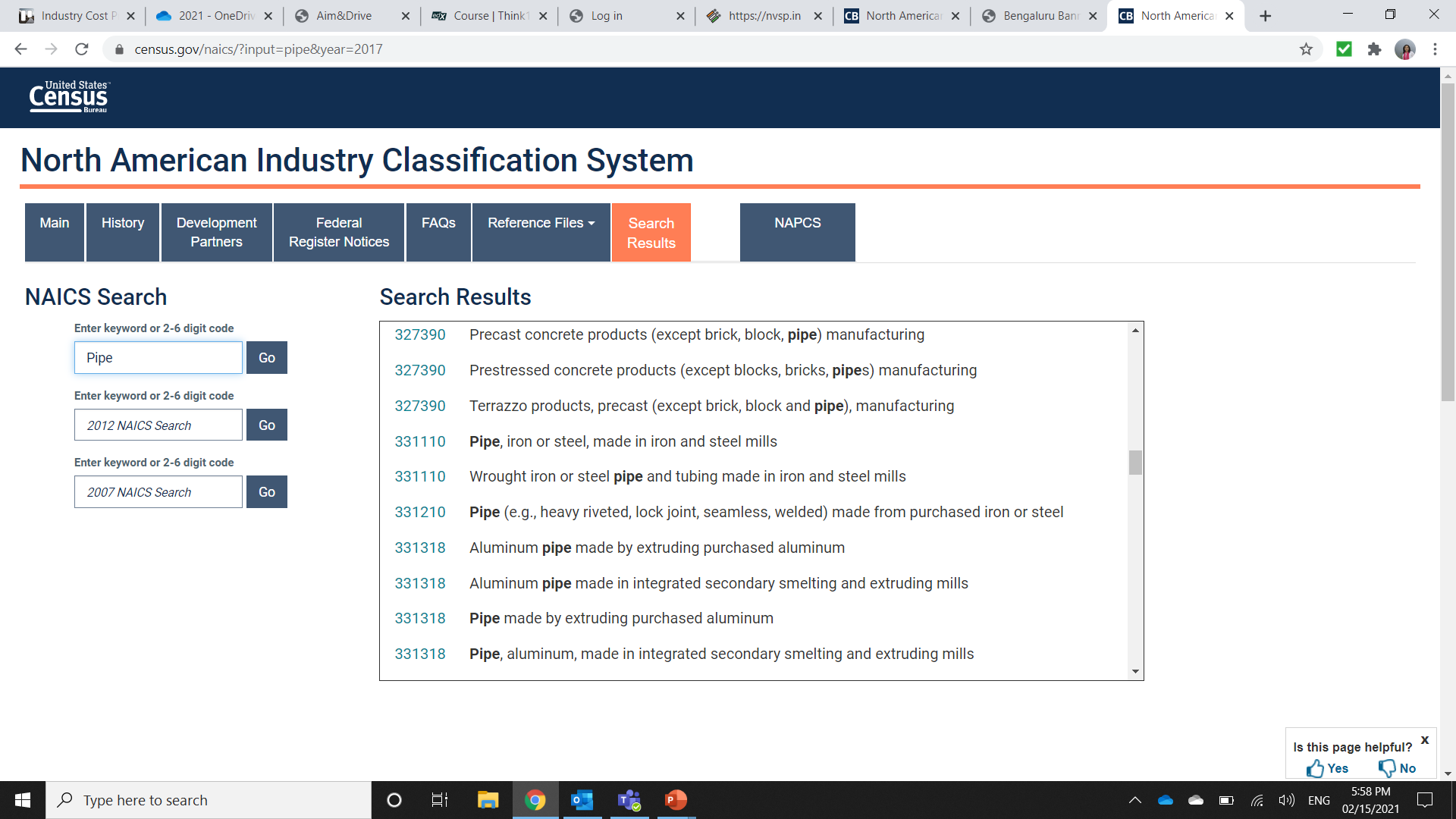 https://www.census.gov/naics/
Tip: click on the code to view its full definition
2
Obtain the latest available Economic Census data from the US Bureau of Census for the industry of interest
Step 2
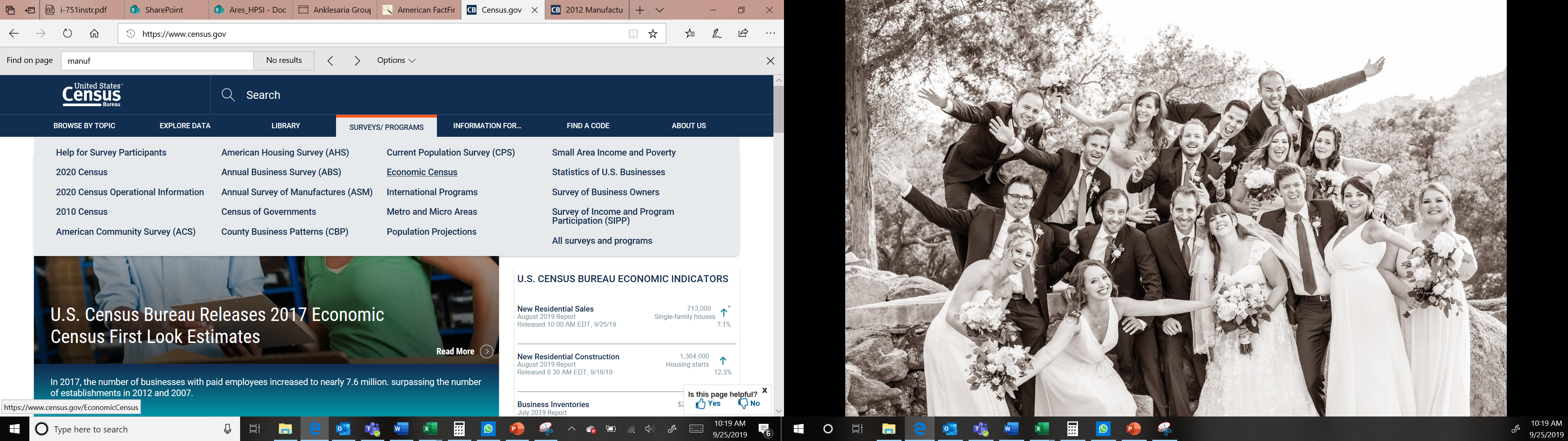 Go to:



Select Surveys and click Annual Survey of Manufacturers

Select Data. Click ASM Data Tools and API.

Click on Explore Census Data
www.census.gov
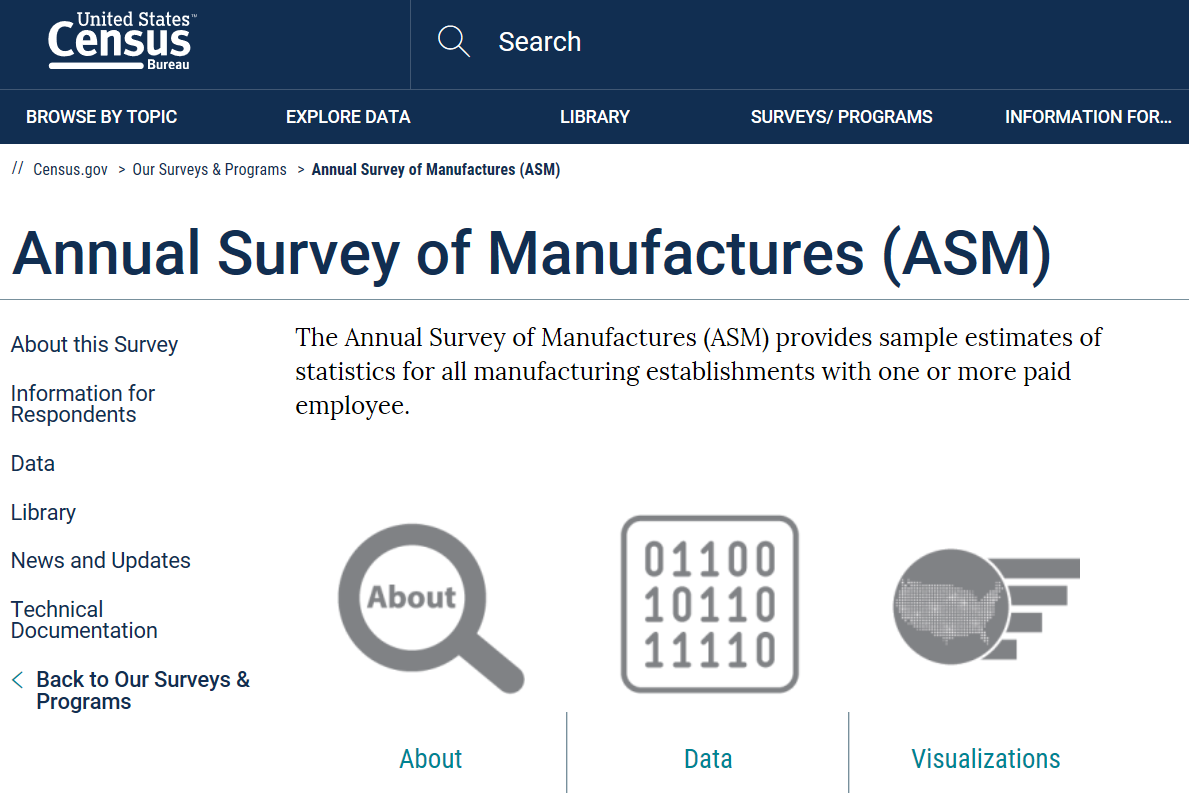 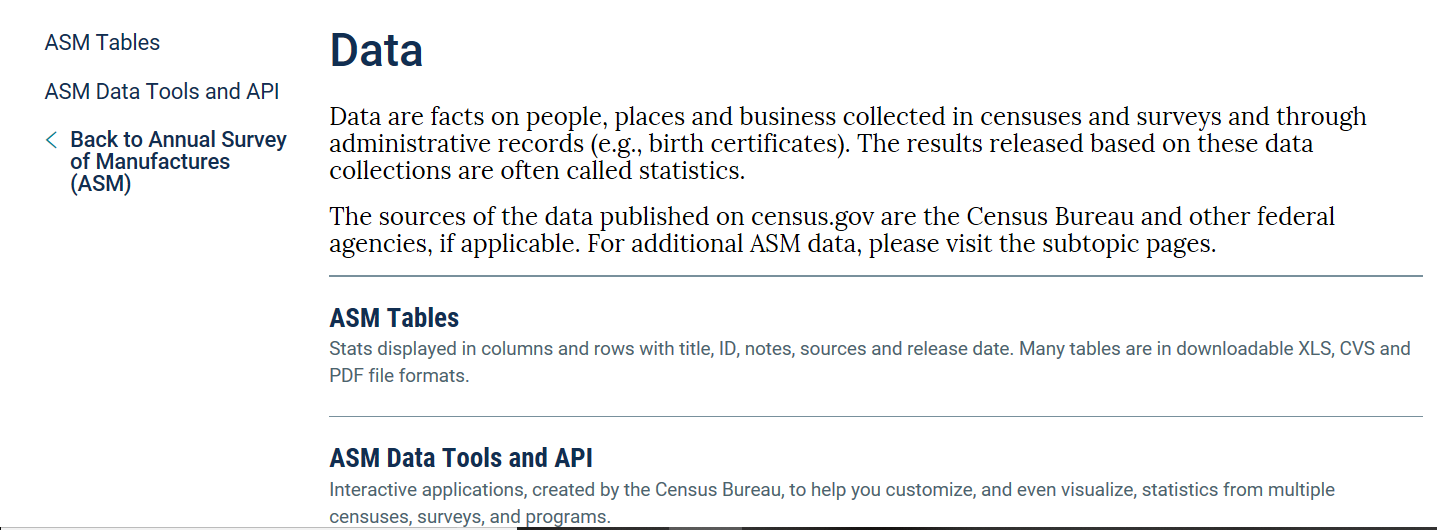 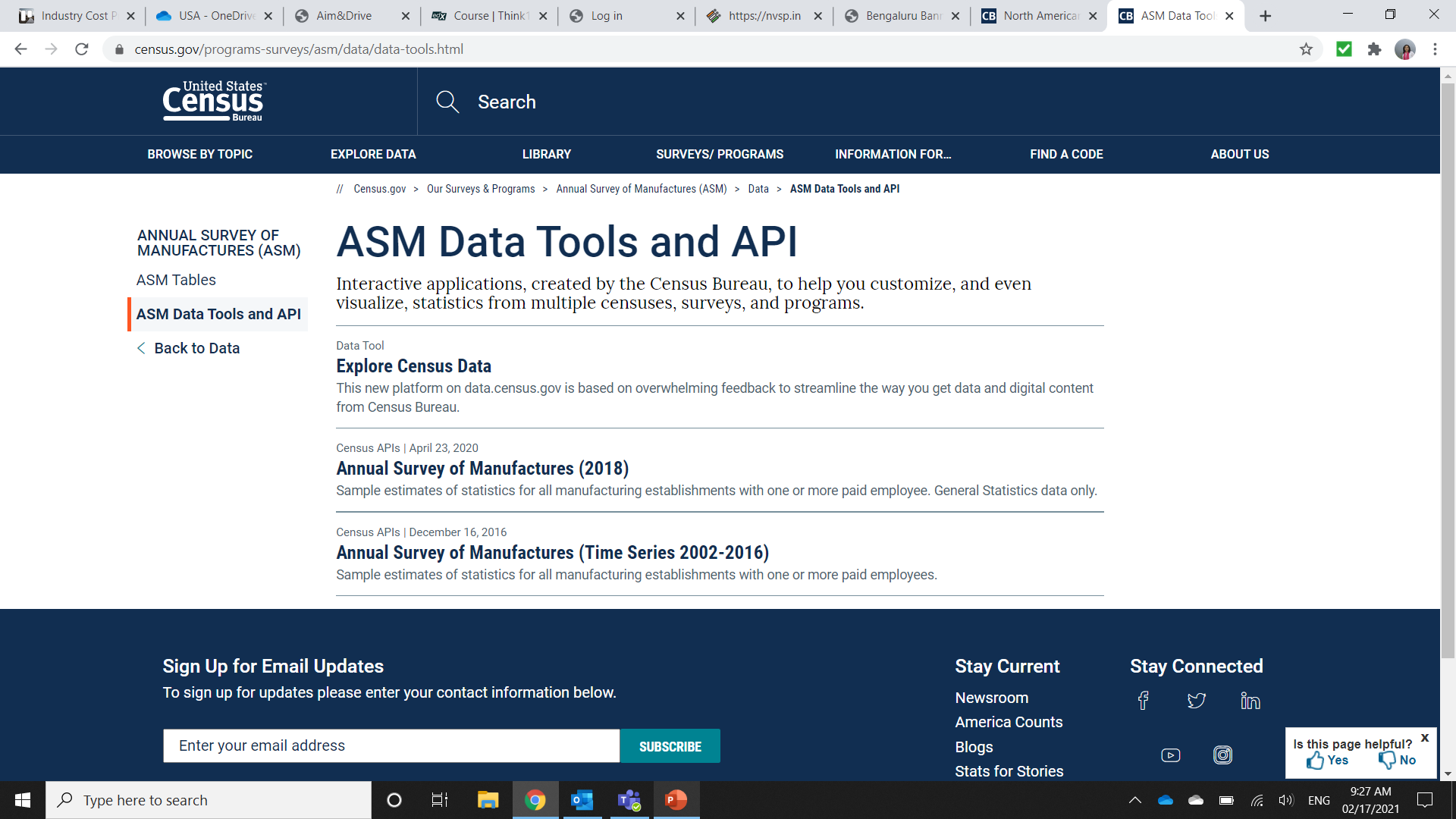 3
Obtain the latest available Economic Census data from the US Bureau of Census for the industry of interest
Step 2
In the search box, type Materials Consumed



In the results, select table id EC1731MATFUEL: Manufacturing: Materials Consumed by Kind of Industry
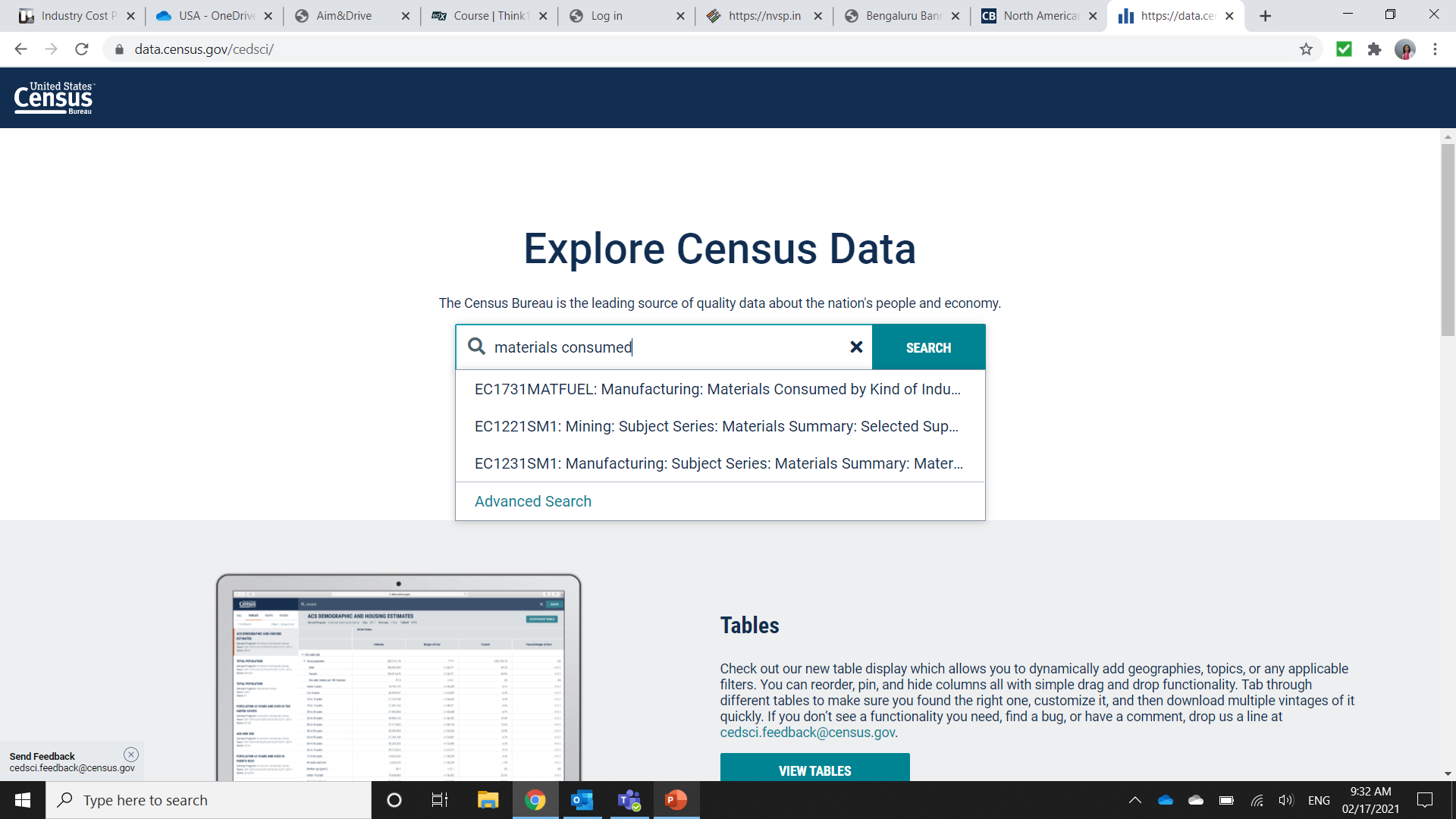 4
Obtain the latest available Economic Census data from the US Bureau of Census for the industry of interest
Step 2
Click on Filter


In the dropdown on the right side, select 2017 NAICS Code

In the search bar, type your industry of choice, in this case 331210  and press Enter
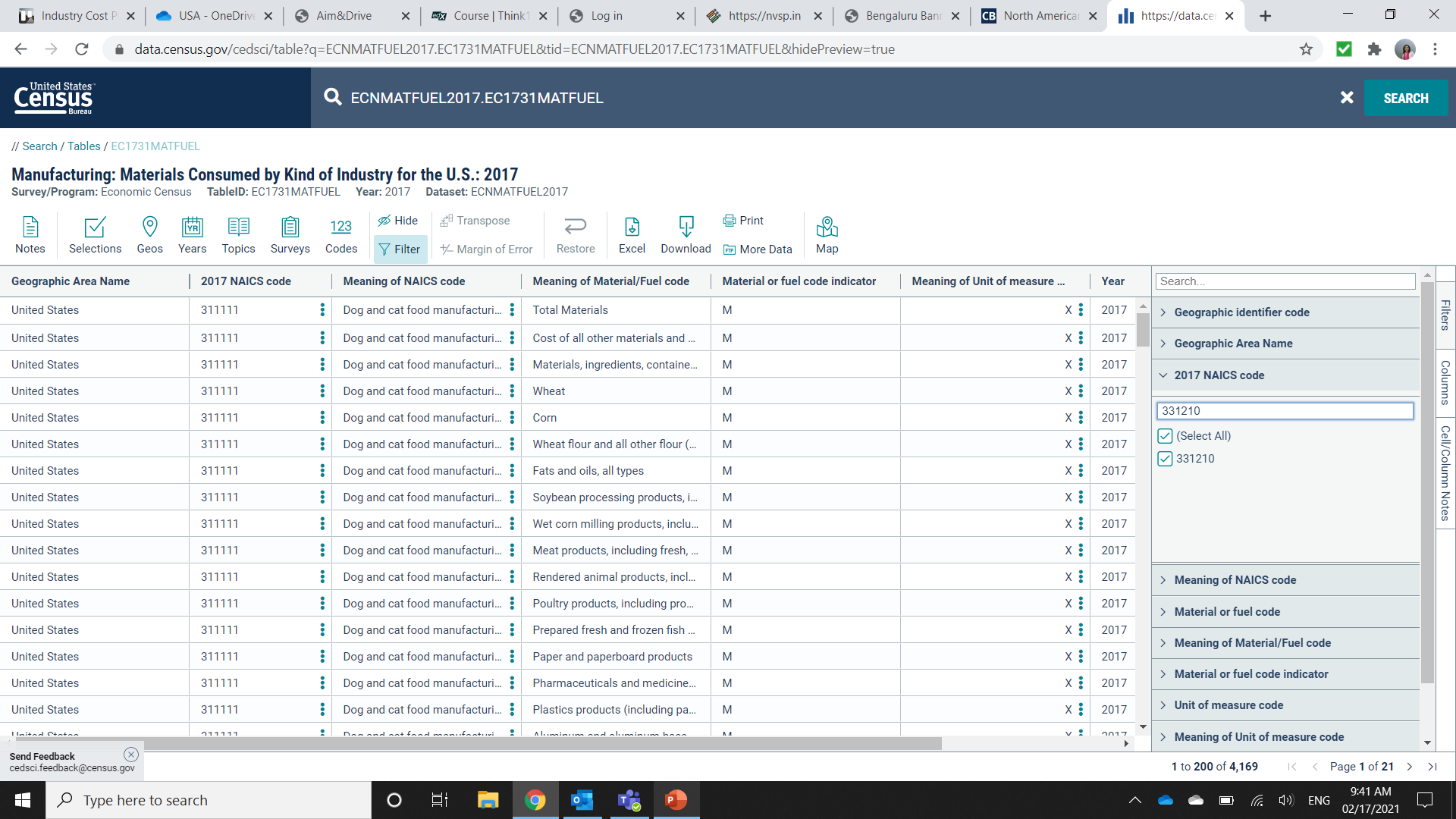 5
Record the types and cost of materials consumed by the industry
Step 3
The table can be downloaded or copied and pasted into Excel


The table lists the types and cost of materials consumed by the industry
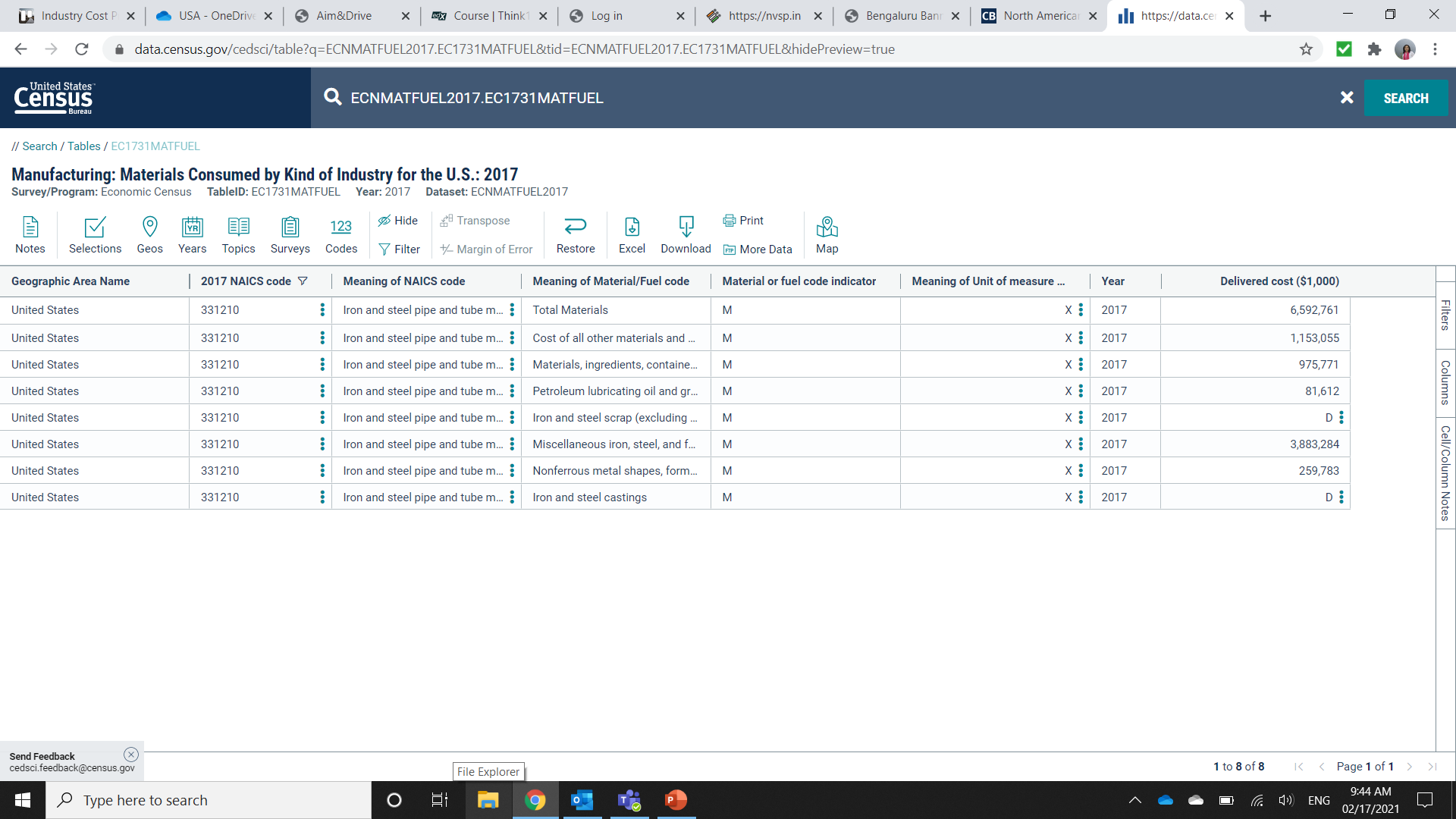 6
Calculate the Bill of Material ratios for the industry
Step 4
In Excel, calculate the Material cost proportions and use as proxy for Bill of Material ratios.

In this example, we isolate metal from non-metal materials. This will give us the ratio of metal materials to total direct materials
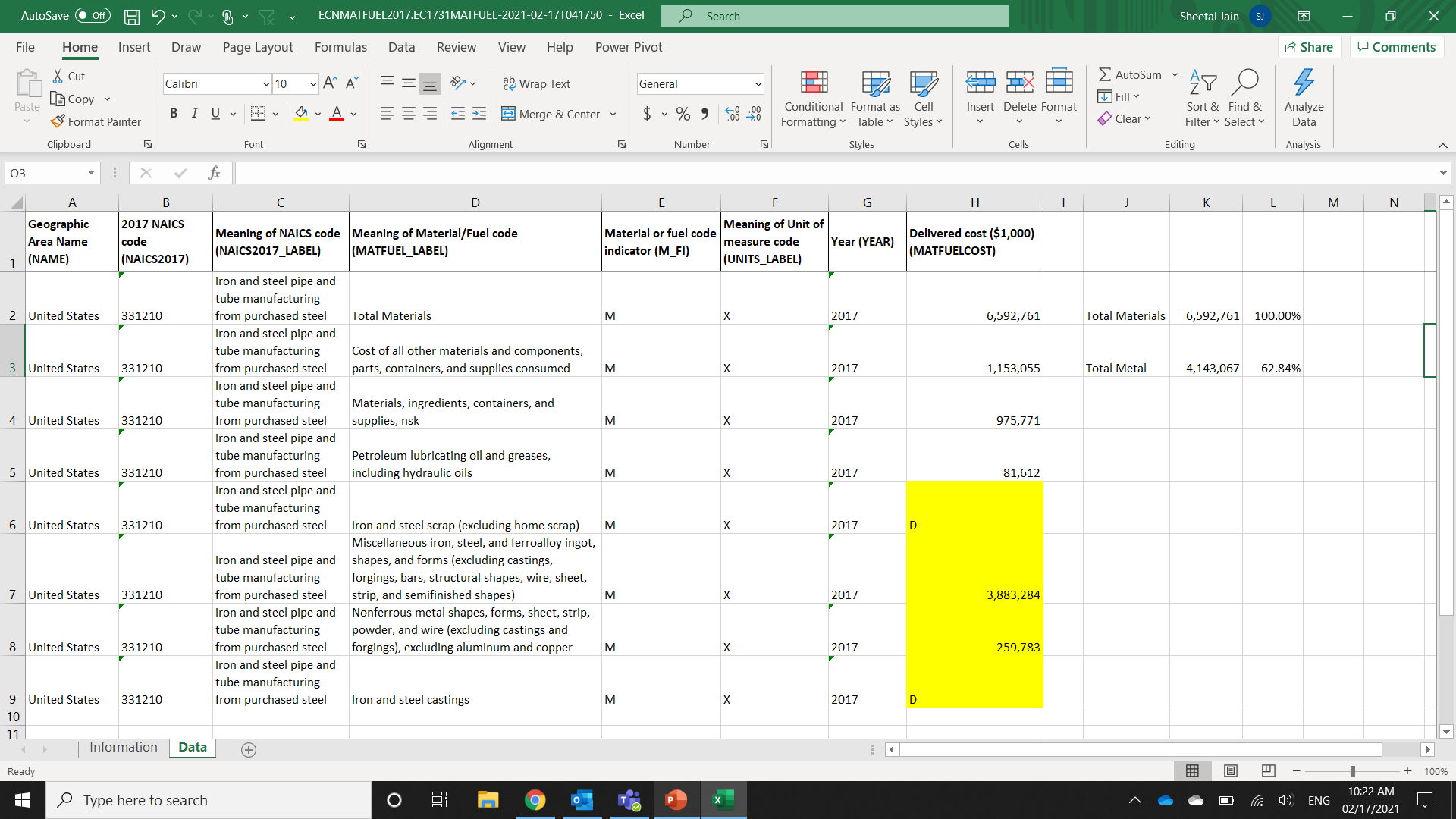 7
Tip
Use the U.S. Bill of Material ratios as a proxy ratio when building an Industry Cost Profile for another country.
8